table 2. No. of chains of measles transmission of each duration (in generations) for the 43 chains involving >1 case, ...
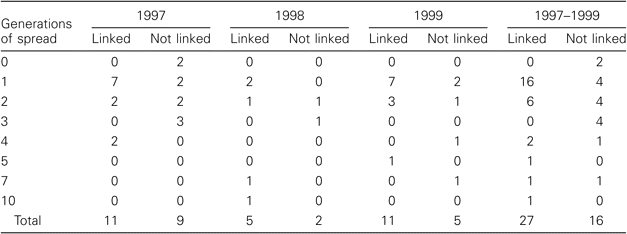 J Infect Dis, Volume 189, Issue Supplement_1, May 2004, Pages S36–S42, https://doi.org/10.1086/377695
The content of this slide may be subject to copyright: please see the slide notes for details.
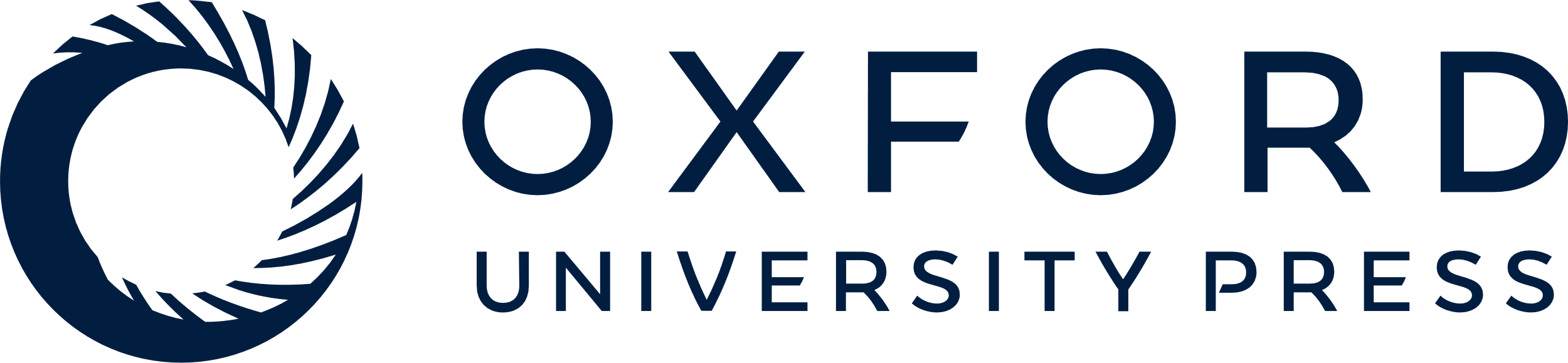 [Speaker Notes: table 2. No. of chains of measles transmission of each duration (in generations) for the 43 chains involving >1 case, by identified link to importation. United States, 1997–1999.


Unless provided in the caption above, the following copyright applies to the content of this slide: © 2004 by the Infectious Diseases Society of America]
Table 1. No. of chains of measles transmission of each size, by identified link to importation. United States, ...
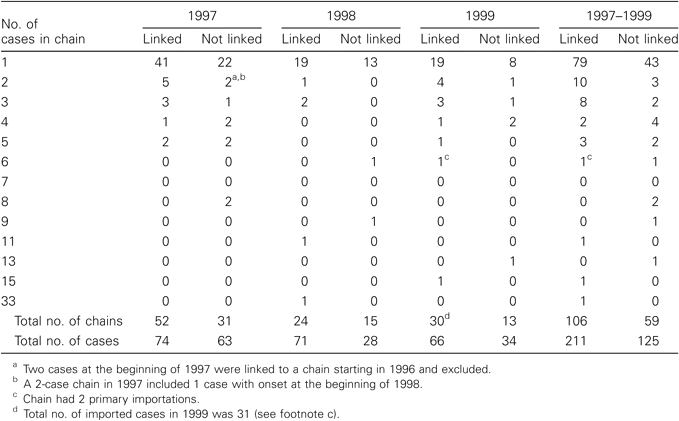 J Infect Dis, Volume 189, Issue Supplement_1, May 2004, Pages S36–S42, https://doi.org/10.1086/377695
The content of this slide may be subject to copyright: please see the slide notes for details.
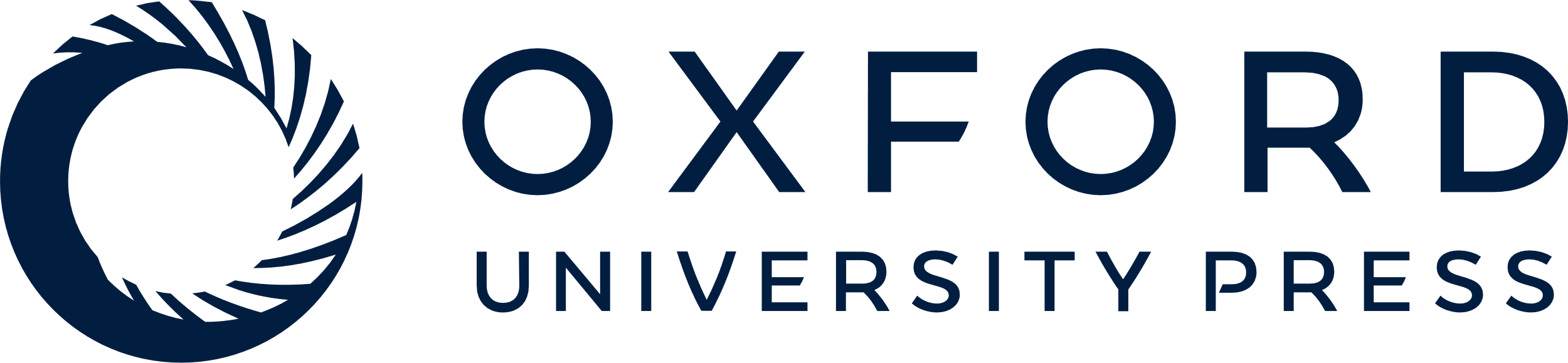 [Speaker Notes: Table 1. No. of chains of measles transmission of each size, by identified link to importation. United States, 1997–1999.


Unless provided in the caption above, the following copyright applies to the content of this slide: © 2004 by the Infectious Diseases Society of America]
Figure 2. Expected distribution of the duration (in generations) of chains of transmission produced by an imported case ...
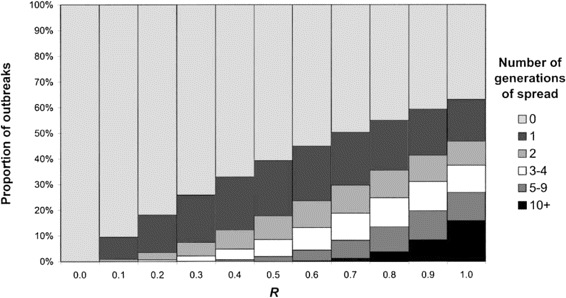 J Infect Dis, Volume 189, Issue Supplement_1, May 2004, Pages S36–S42, https://doi.org/10.1086/377695
The content of this slide may be subject to copyright: please see the slide notes for details.
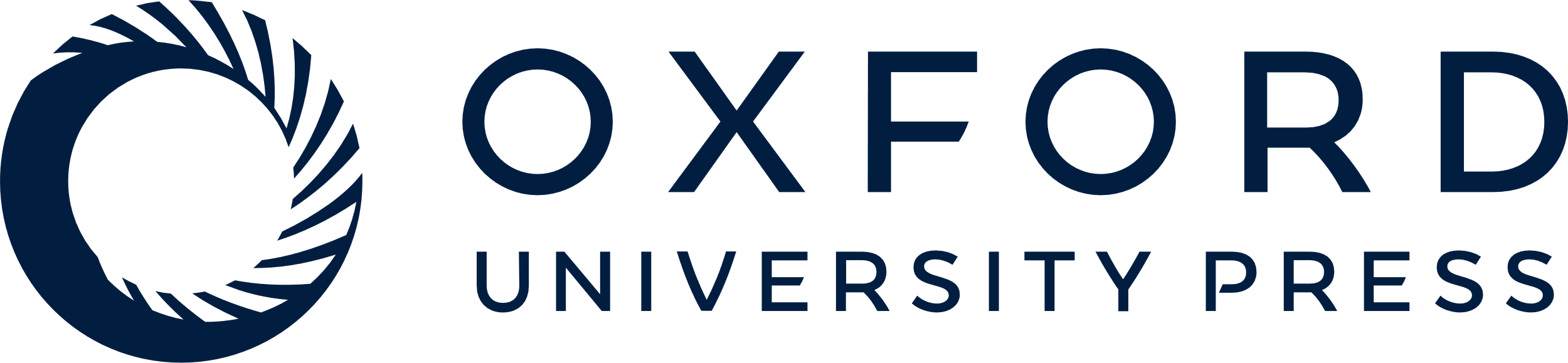 [Speaker Notes: Figure 2. Expected distribution of the duration (in generations) of chains of transmission produced by an imported case at different values of the effective reproduction number H.


Unless provided in the caption above, the following copyright applies to the content of this slide: © 2004 by the Infectious Diseases Society of America]
Figure 1. Expected distribution of the size of chain of transmission produced by an imported case at different values ...
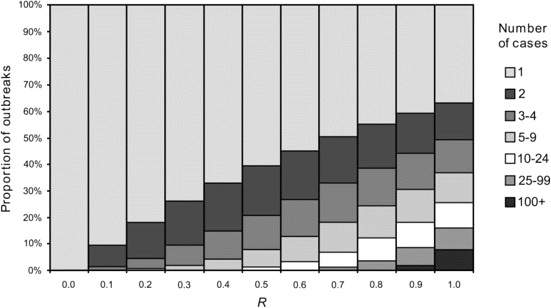 J Infect Dis, Volume 189, Issue Supplement_1, May 2004, Pages S36–S42, https://doi.org/10.1086/377695
The content of this slide may be subject to copyright: please see the slide notes for details.
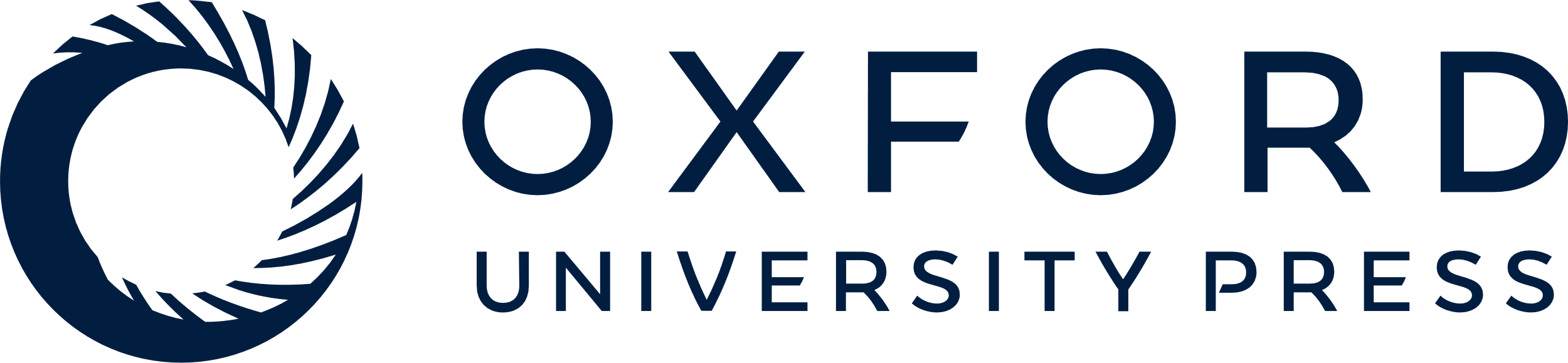 [Speaker Notes: Figure 1. Expected distribution of the size of chain of transmission produced by an imported case at different values of the effective reproduction number H.


Unless provided in the caption above, the following copyright applies to the content of this slide: © 2004 by the Infectious Diseases Society of America]
Table 3. Estimates of the reproduction number, R, for measles in the United States, according to the 3 estimation ...
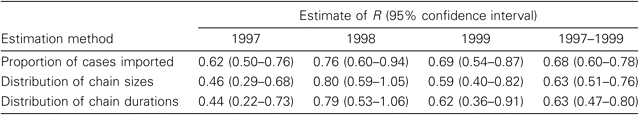 J Infect Dis, Volume 189, Issue Supplement_1, May 2004, Pages S36–S42, https://doi.org/10.1086/377695
The content of this slide may be subject to copyright: please see the slide notes for details.
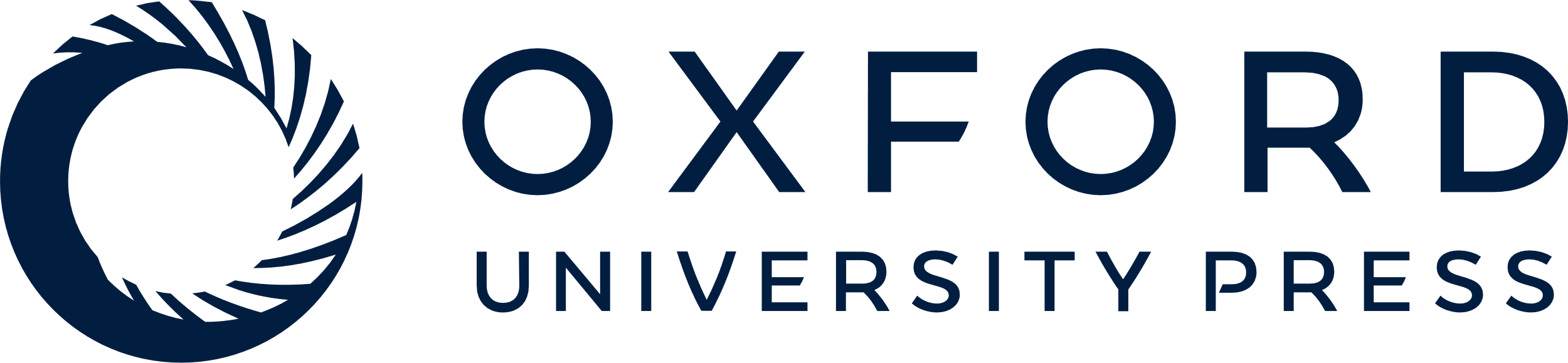 [Speaker Notes: Table 3. Estimates of the reproduction number, R, for measles in the United States, according to the 3 estimation methods, 1997–1999.


Unless provided in the caption above, the following copyright applies to the content of this slide: © 2004 by the Infectious Diseases Society of America]
Figure 3. Frequency distribution of number of cases in chains with at least 3 cases: observed (United States. ...
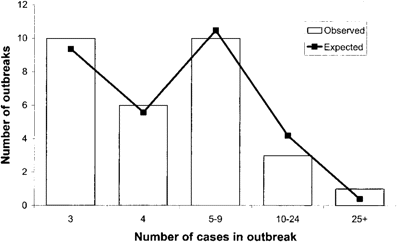 J Infect Dis, Volume 189, Issue Supplement_1, May 2004, Pages S36–S42, https://doi.org/10.1086/377695
The content of this slide may be subject to copyright: please see the slide notes for details.
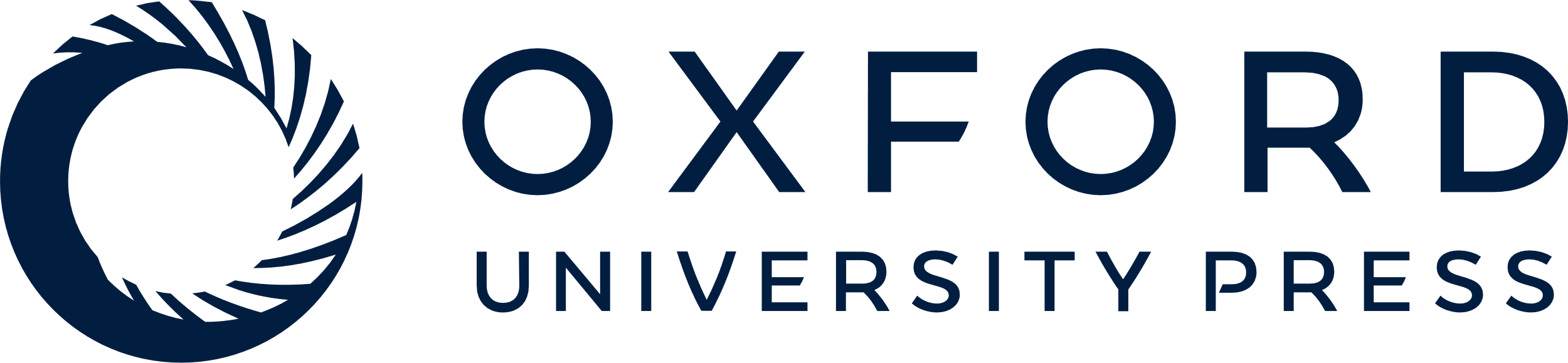 [Speaker Notes: Figure 3. Frequency distribution of number of cases in chains with at least 3 cases: observed (United States. 1997–1999) and expected (R = 0.63).


Unless provided in the caption above, the following copyright applies to the content of this slide: © 2004 by the Infectious Diseases Society of America]
Figure 4. Frequency distribution of number of generations of spread in chains with at least two generations of spread: ...
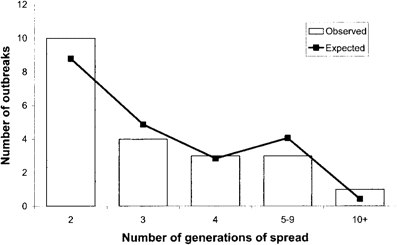 J Infect Dis, Volume 189, Issue Supplement_1, May 2004, Pages S36–S42, https://doi.org/10.1086/377695
The content of this slide may be subject to copyright: please see the slide notes for details.
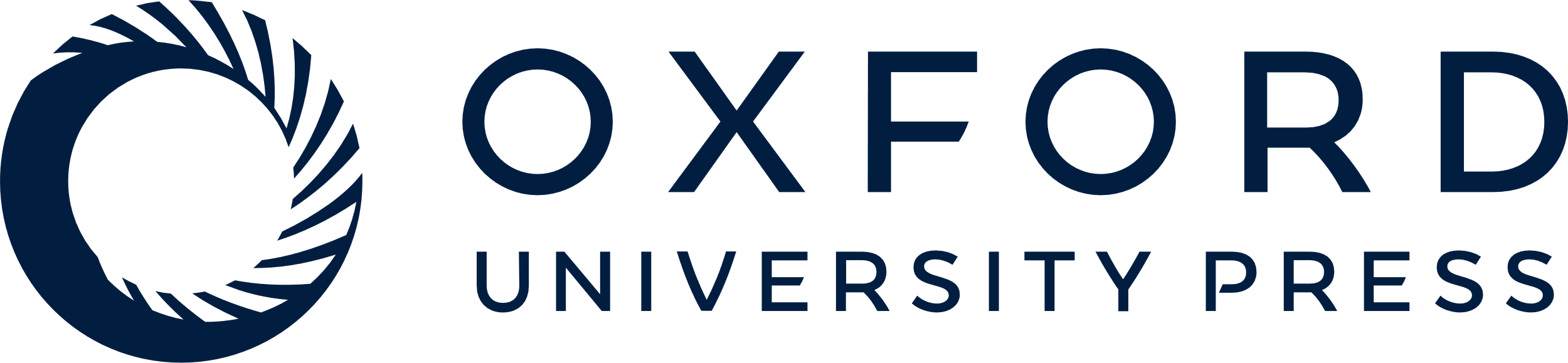 [Speaker Notes: Figure 4. Frequency distribution of number of generations of spread in chains with at least two generations of spread: observed (United States, 1997–1999) and expected (ff = 0.63).


Unless provided in the caption above, the following copyright applies to the content of this slide: © 2004 by the Infectious Diseases Society of America]
Table4. Sensitivity analyses for minimum chain size used to estimate the reproduction number, R,for measles in the ...
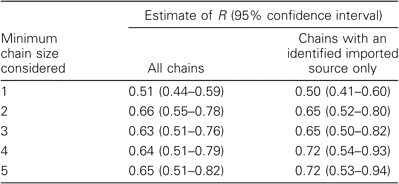 J Infect Dis, Volume 189, Issue Supplement_1, May 2004, Pages S36–S42, https://doi.org/10.1086/377695
The content of this slide may be subject to copyright: please see the slide notes for details.
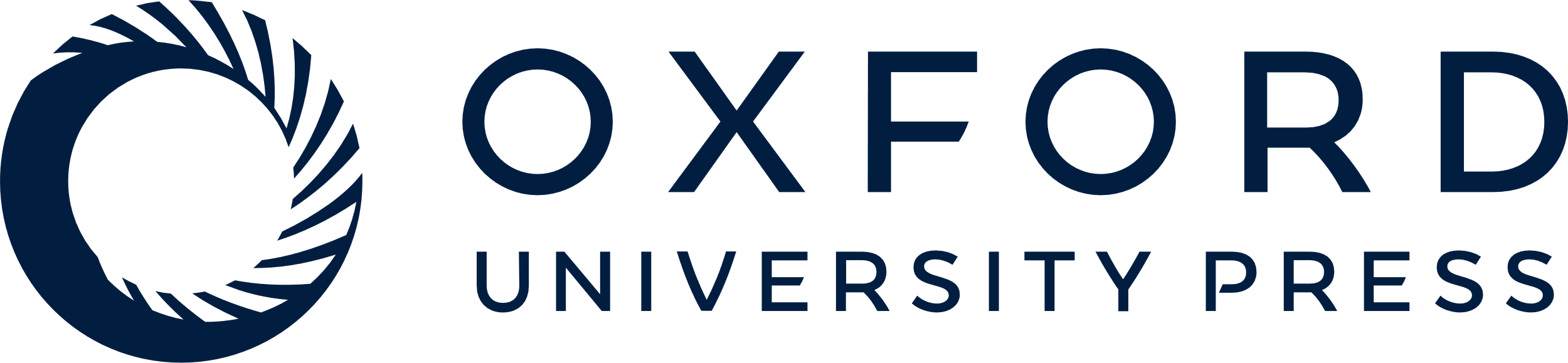 [Speaker Notes: Table4. Sensitivity analyses for minimum chain size used to estimate the reproduction number, R,for measles in the United States, for all chains and for only those with an identified link to importation, 1997–1999.


Unless provided in the caption above, the following copyright applies to the content of this slide: © 2004 by the Infectious Diseases Society of America]
Table 5. Sensitivity analyses for minimum number of generations of spread used to estimate the reproduction number, R, ...
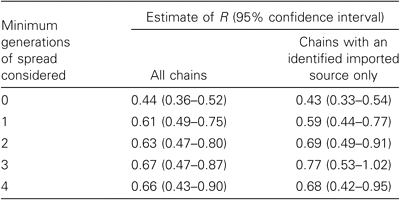 J Infect Dis, Volume 189, Issue Supplement_1, May 2004, Pages S36–S42, https://doi.org/10.1086/377695
The content of this slide may be subject to copyright: please see the slide notes for details.
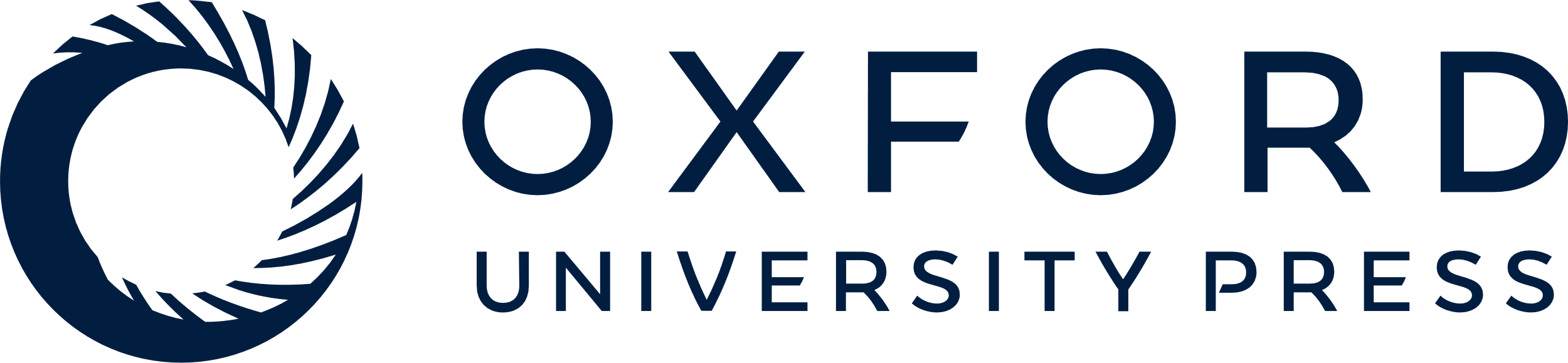 [Speaker Notes: Table 5. Sensitivity analyses for minimum number of generations of spread used to estimate the reproduction number, R, for measles in the United States, for all chains and for only those with an identified link to importation, 1997–1999.


Unless provided in the caption above, the following copyright applies to the content of this slide: © 2004 by the Infectious Diseases Society of America]